Цикл представления докладов
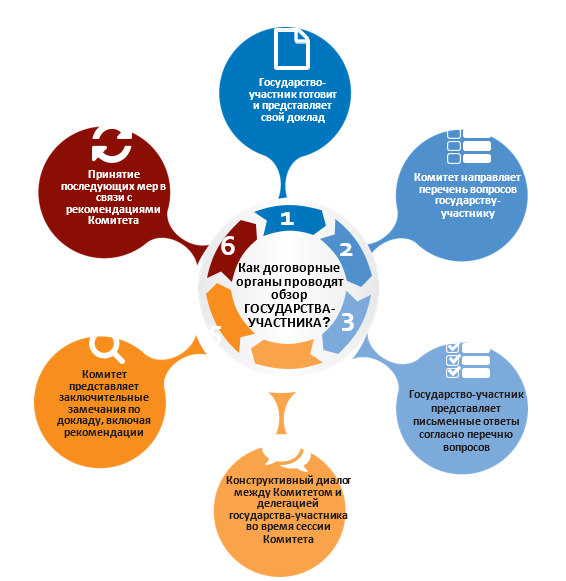 Цикл представления докладов
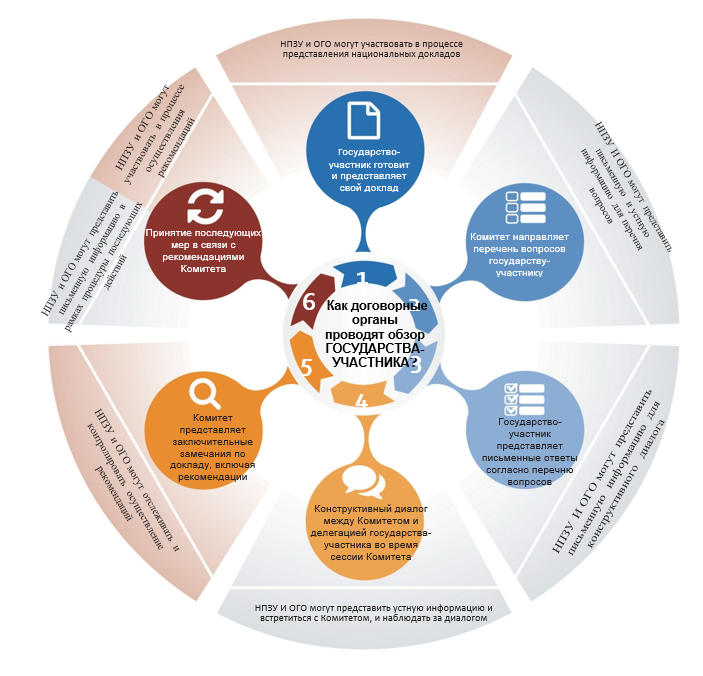 Упрощенный порядок представления отчетности
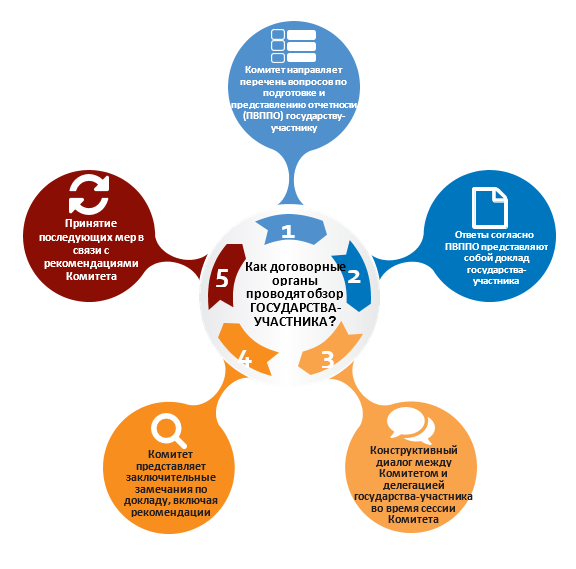